Пасха
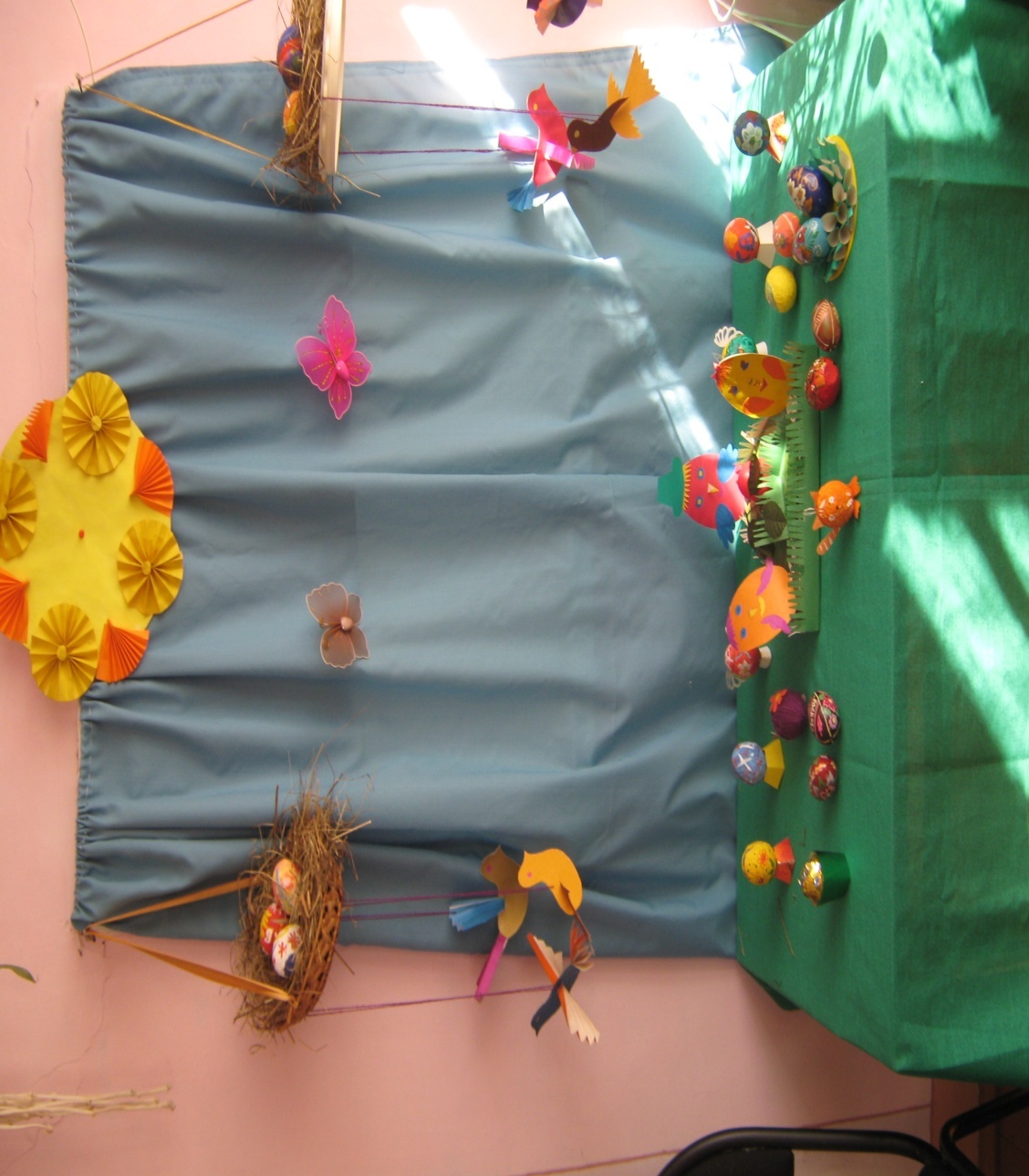 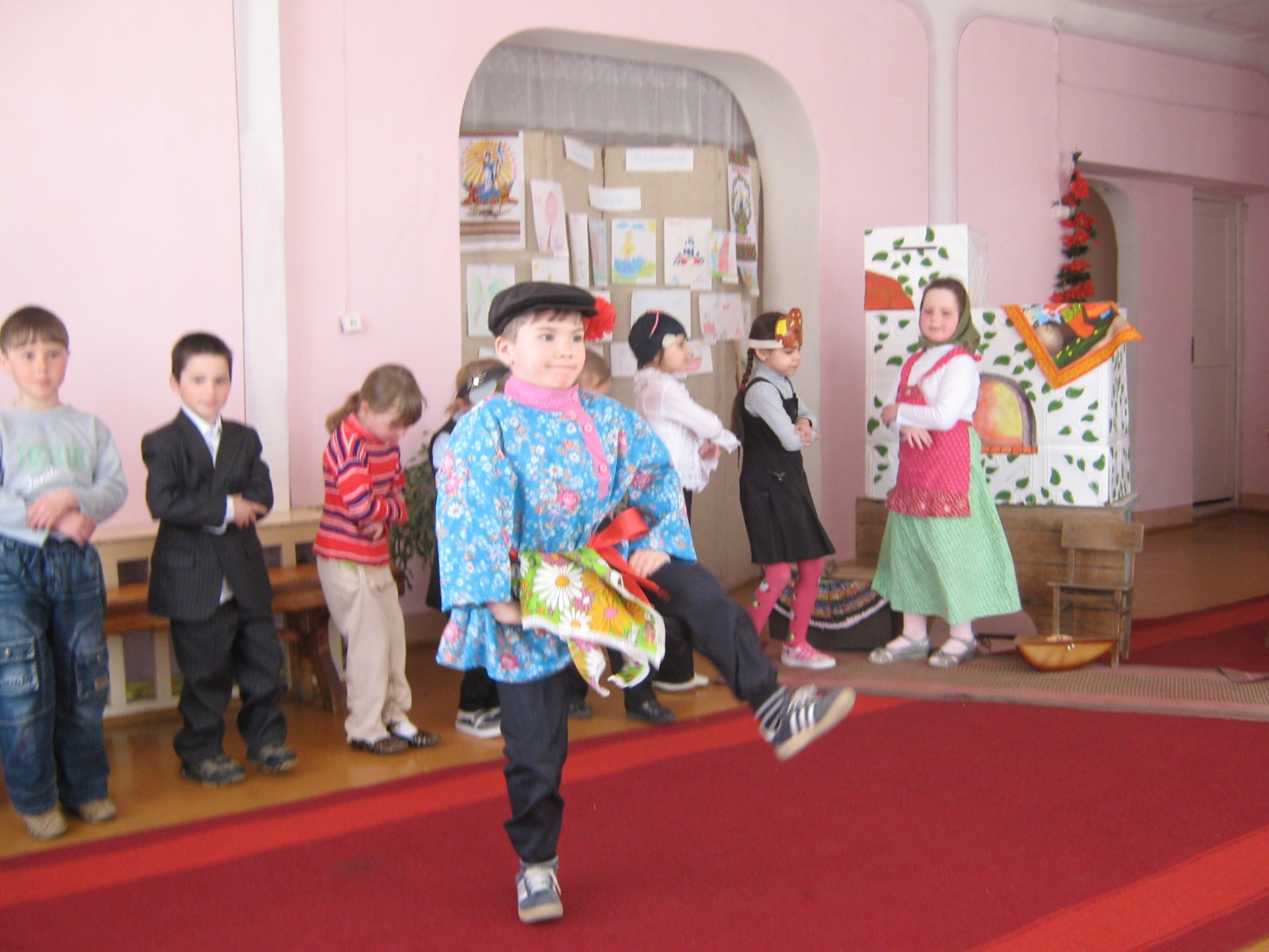 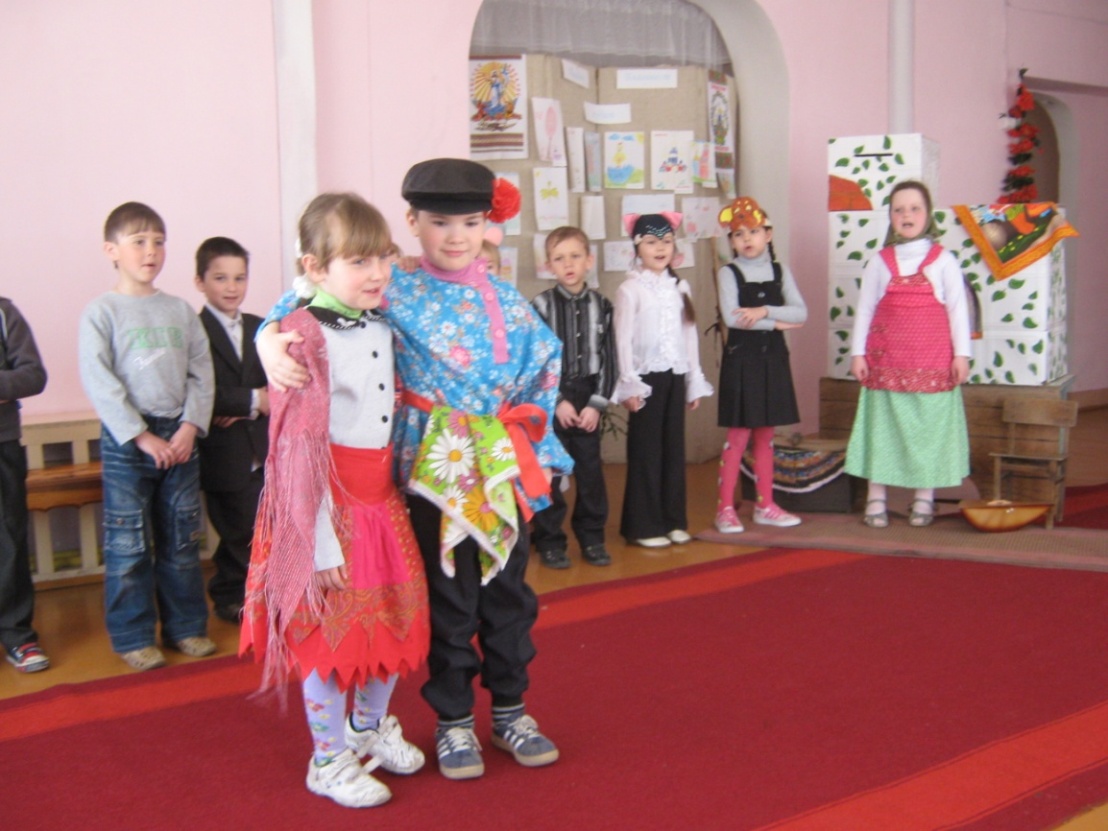 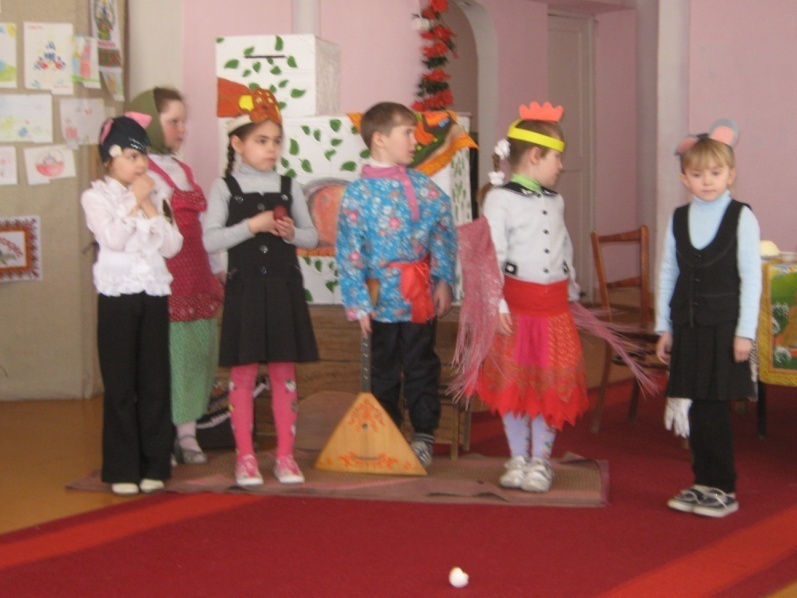 Полную версию и сценарий можно 
Получить у автора
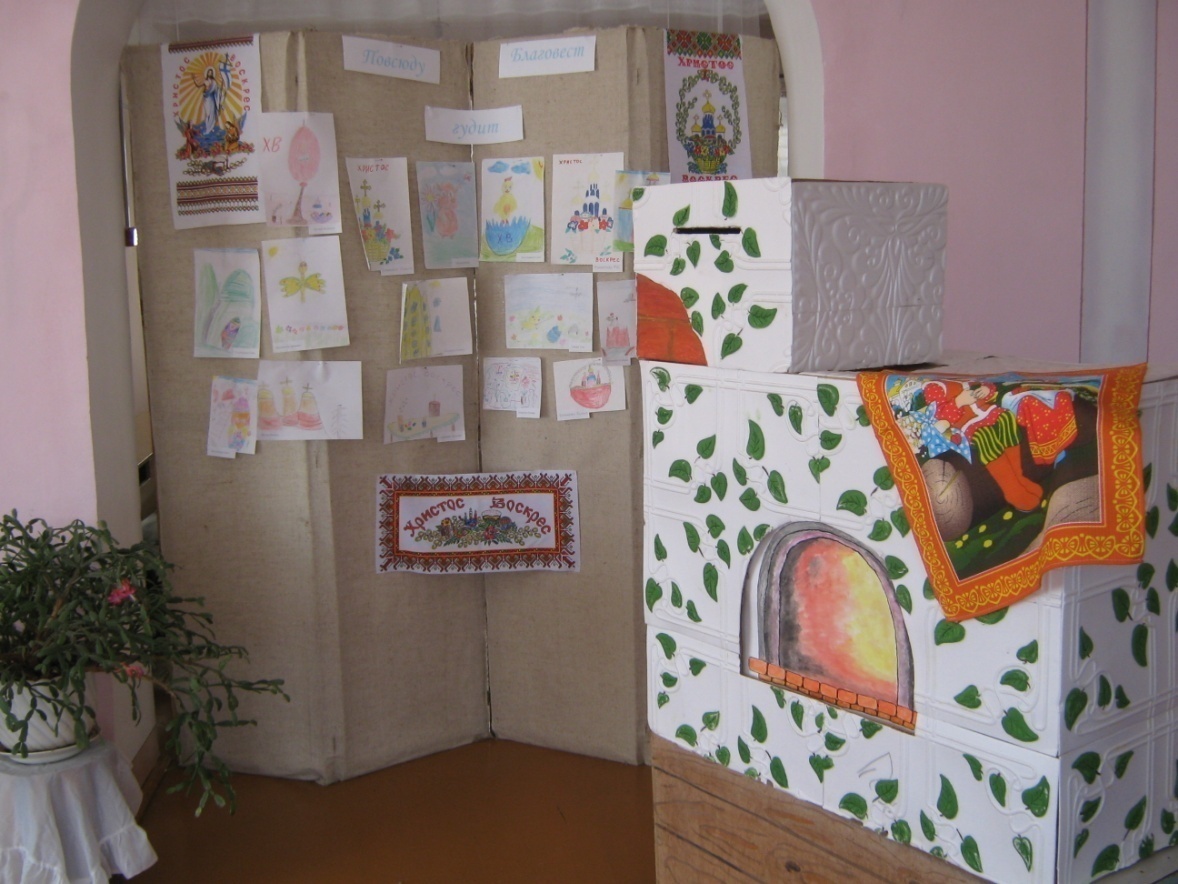